Activity Tracker
Building your Sisel Business
What to I do to build my business?
Old Debris from MLM
Is this like Amway?
I don't want to bug my friends
I don't want to trick friends to come to an inhome meeting
I don't want to drag people to a hotel meeting
Fine, Don't Use it.. There are many other methods
Dynamic Network Marketing
When door to door is most effective we use it
When home parties are most effective we use it
When in homes are most effective we use it
When print is most effective we use it
When Expos are most effective we use it
When audio cassettes came out we use them 
When fax machines came out we used them
When kiosks are most effective we use it
How to generate Leads? Attraction/Direct
Website/Blogging
Youtube/Facebook Ads/Linked In/Instagram
Youtube Channel/Community
Surveys
Work into daily activities
Friends and FamilyAsking for Referrals (or dig via existing people)Text Messages
Facebook Messenger
Facebook Groups
Facebook Pages
Chat bots
Email Lists
Google AdsLinks/CDs/USB
How to generate Leads? Attraction/Direct
Facebook Messenger
Facebook Groups
Facebook Pages
Chat bots
Email Lists
Google Ads
Website/Blogging
Youtube/Facebook Ads/Linked In/Instagram
Youtube Channel/Community
Surveys
Work into daily activities
Friends and Family
Asking for Referrals (or dig deep)
Increase Production and Standards
Start with Small Steps
Write goals, watch training videos
Generate 10 Leads
3 Ways Calls
Increase Standards
Generate 20 leads
Increase standards, ensure they are met, REPEAT
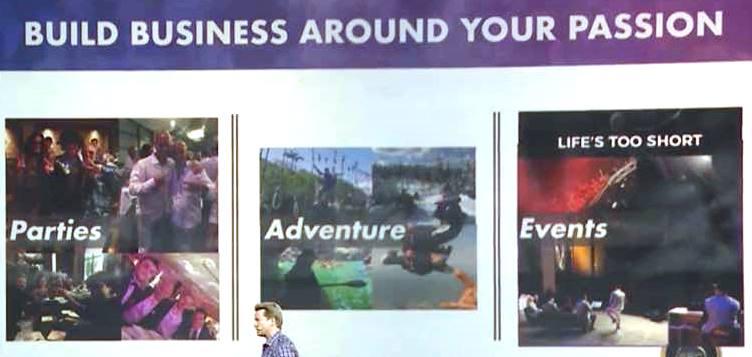 Build Tribes around your passion
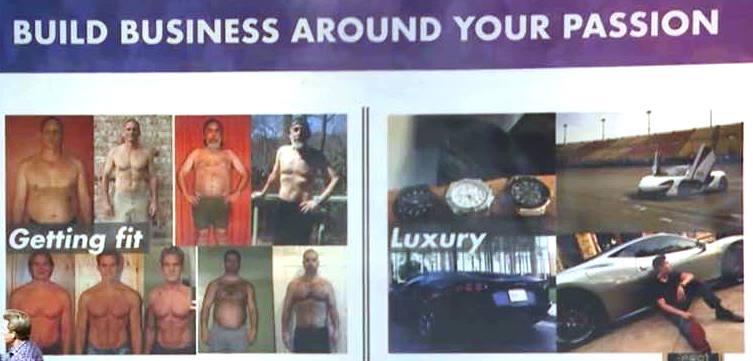 “It is the compounding effect of the daily disciplines that build your business”
3 Top Techniques working Right Now
Do Daily Activities that Make Money
Train Activities that make Money
Build Tribes Around your Passions